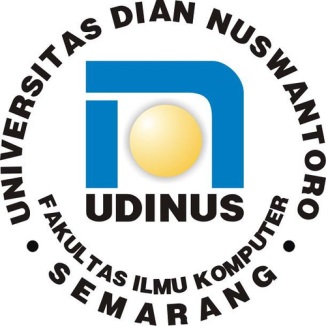 Teknik Informatika S1
Software Requirement Engineering
Impact Analysis
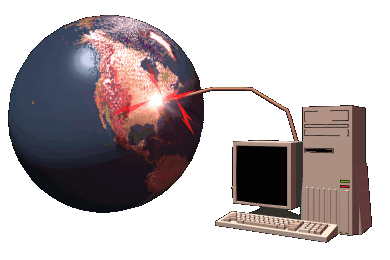 Disusun Oleh:
Defri Kurniawan, M.Kom
Teknik Informatika UDINUS
SILABUS MATA KULIAH
1. Requirement Engineering
2. Requirement Elicitation
3. Specification of Requirement Models
4. Requirement Prioritization
			UTS
5. Requirement Interdependencies
6. Impact Analysis
7. Requirement Negotiation
8. Quality Assurance in Requirement Engineering
Impact Analysis
Pendahuluan Impact Analysis
Pengertian Impact Analysis
Perubahan Perangkat Lunak 
Strategi Impact Analysis
Matrix Impact Analysis
Alat Pendukung Impact Analysis
Pendahuluan Impact Analysis
Perubahan adalah properti yang tak terhindarkan dari perangkat lunak apapun untuk sejumlah alasan. 
Namun, perubahan perangkat lunak jika tidak dikontrol dengan baik, akan menyebabkan kerusakan perangkat lunak tersebut. 
Misalnya, ketika Mozilla mempunyai 2.000.000 baris kode (SLOC) yang dianalisis, ada indikasi kuat bahwa perangkat lunak semakin memburuk secara signifikan karena perubahan yang tidak terkendali, hal ini membuat perangkat lunak diperbaiki dengan keras.
Pengertian Impact Analysis
Analisis dampak adalah alat untuk mengendalikan perubahan dan untuk menghindari kerusakan. 

Bohner dan Arnold mendefinisikan analisis dampak sebagai “aktifitas mengidentifikasi konsekuensi potensial, termasuk efek samping dan efek perubahan, atau memperkirakan apa yang perlu diubah untuk mencapai perubahan sebelum dibuat.”
Impact Analysis
Output dari analisis dampak dapat digunakan sebagai dasar untuk memperkirakan biaya yang terkait dengan perubahan. 
Biaya perubahan dapat digunakan untuk memutuskan apakah akan diterapkan tergantung pada rasio biaya/ manfaatnya.
Impact Analysis
Analisis dampak merupakan bagian penting dari rekayasa kebutuhan karena perubahan perangkat lunak sering diprakarsai oleh perubahan kebutuhan. 
Dalam buku rekayasa kebutuhan, analisis dampak diakui sebagai suatu kegiatan penting dalam manajemen perubahan, namun rincian tentang bagaimana melakukan hal tersebut sering ditinggalkan, atau terbatas pada penalaran tentang dampak perubahan pada spesifikasi kebutuhan.
Impact Analysis
Hal ini dijelaskan pada gambar di bawah ini. Perhatikan bahwa proses pembangunan kurang idealis, situasi masih memungkinkan; perubahan kebutuhan mempengaruhi semua representasi sistem yang ada.
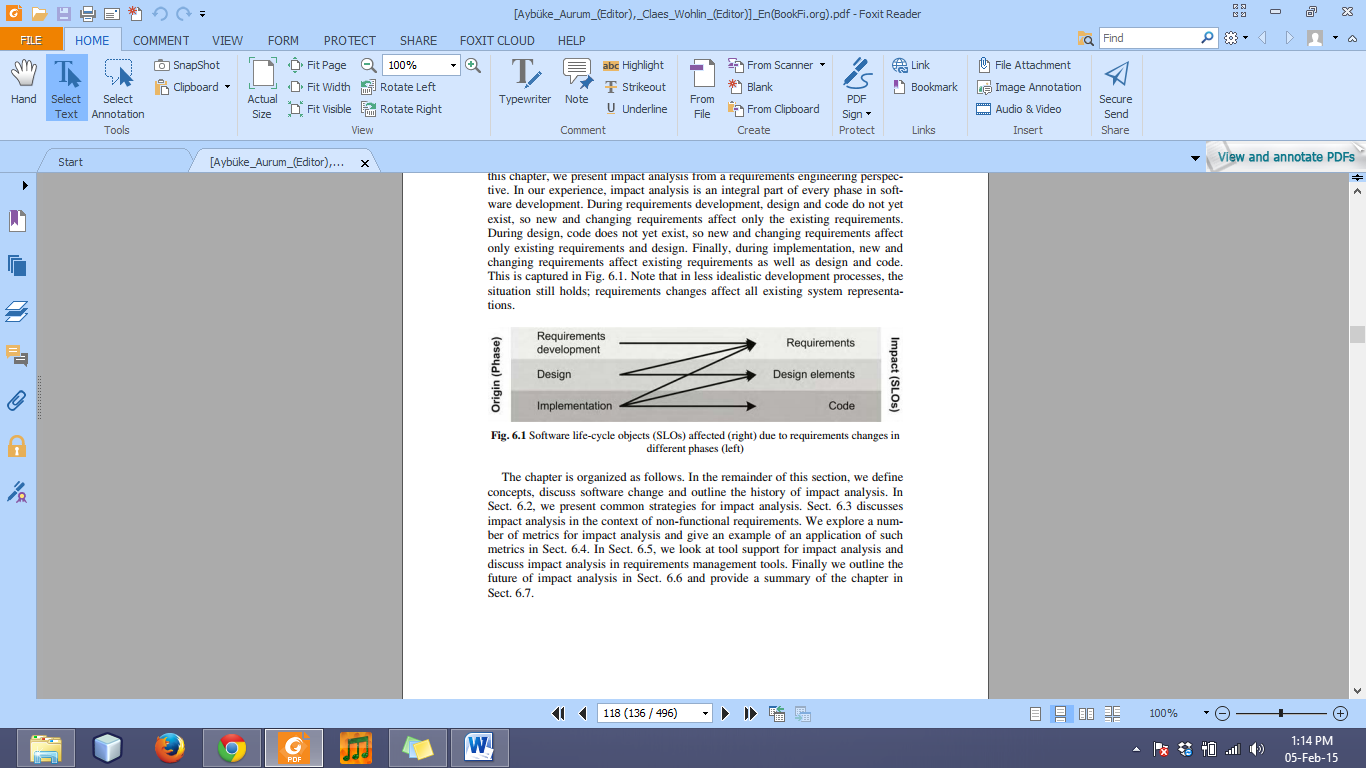 Software life-cycle objects (SLOs) yang terkena dampak (kanan) akibat perubahan kebutuhan dalam fase yang berbeda (kiri)
Impact Analysis
Software life-cycle objects (SLOs) atau disebut juga produk perangkat lunak, atau produk hasil kerja) adalah pusat untuk analisis dampak. 

Sebuah SLO adalah sebuah artefak yang dihasilkan selama proyek, seperti kebutuhan, komponen arsitektur, kelas dan sebagainya. 

SLO saling terhubung satu sama lain melalui hubungan jaringan. Hubungan dapat terjadi antara SLO dari jenis yang sama, dan antara SLO dari berbagai jenis.
Impact Analysis
Sebagai contoh, dua kebutuhan dapat saling berhubungan untuk menandakan bahwa mereka berhubungan satu sama lain. 
Sebuah kebutuhan juga dapat dihubungkan ke komponen arsitektur, misalnya, untuk menandakan bahwa komponen menerapkan kebutuhan.
Impact Analysis
Analisis dampak sering dilakukan dengan menganalisis hubungan antara berbagai entitas dalam sistem. Dibedakan menjadi dua jenis analisis: 
Analisis ketergantungan
Hubungan rinci antara entitas program, misalnya variable atau fungsi yang diambil dari source code
Analisis rekam jejak. 
	Analisis hubungan yang telah diidentifikasi selama pengembangan antara semua jenis SLO. Dengan demikian analisis rekam jejak cocok untuk menganalisis hubungan antara kebutuhan, komponen arsitektur, dokumentasi dan sebagainya.
Impact Analysis
Arnold dan Bohner mendefinisikan set dalam analisis dampak menjadi 4 bagian yaitu:
System set 
Starting Impact Set 
Estimated Impact Set 
Actual Impact Set
Impact Analysis
System set merupakan himpunan semua SLO dalam sistem – semua set lain adalah himpunan bagian dari himpunan ini.

Starting Impact Set (SIS) merupakan sekumpulan objek yang awalnya harus diubah. SIS biasanya berfungsi sebagai masukkan untuk mempengaruhi pendekatan analisis yang digunakan untuk menemukan Estimated Impact Set.
Impact Analysis
3. Estimated Impact Set selalu meliputi SIS dan oleh karena itu dapat dipandang sebagai perluasan dari SIS. 
Hasil pengembangan dari penerapan aturan propagasi perubahan model objek internal yang berulang-ulang sampai semua benda yang mungkin akan terpengaruh ditemukan. 
Idealnya SIS dan EIS harus sama, yang berarti dampak terbatas pada apa yang awalnya dianggap berubah.
Impact Analysis
4. Actual Impact Set, memiliki SLO yang telah terpengaruh setelah perubahan telah dilaksanakan. 
Dalam scenario kasus terbaik, AIS dan EIS adalah sama, yang berarti bahwa estimasi dampak yang sempurna.
Impact Analysis
Hal ini umum untuk membedakan antara perubahan primer dan sekunder. 
Perubahan primer, juga disebut sebagai dampak langsung, sesuai dengan SLO yang diidentifikasi dengan menganalisis bagaimana efek dari perubahan yang diusulkan mempengaruhi sistem. 
Analisis ini biasanya sulit untuk mengotomatisasi karena didasarkan pada keahlian manusia.
Impact Analysis
Dampak tidak langsung terdiri dari dua bentuk:
Side effects (efek samping) adalah perilaku yang tidak diinginkan yang dihasilkan dari modifikasi yang diperlukan untuk melaksanakan perubahan. Efek samping mempengaruhi stabilitas dan fungsi dari sistem dan harus dihindari.  
Ripple effects (efek riak) adalah efek pada beberapa bagian dari sistem yang disebabkan oleh perubahan ke bagian lain. Efek riak tidak dapat dihindari, karena mereka adalah konsekuensi dari struktur dan implementasi sistem. Efek riak bagaimanapun harus diidentifikasi dan dihitung ketika perubahan dilaksanakan.
Perubahan Kebutuhan
Perubahan perangkat lunak terjadi karena beberapa alasan, misalnya: 
dalam rangka untuk memperbaiki kesalahan, 
untuk menambahkan fitur baru atau 
merestrukturisasi perangkat lunak untuk mengakomodasi perubahan di masa depan. 
Perubahan kebutuhan adalah salah satu motivasi yang paling signifikan untuk perubahan perangkat lunak.
Perubahan Kebutuhan
Faktor-faktor yang dapat menimbulkan perubahan kebutuhan selama pengembangan serta evolusi perangkat lunak menurut Leffingwell dan Widrig adalah:
Masalah bahwa sistem seharusnya untuk memecahkan perubahan, misalnya karena alasan ekonomi, politik atau teknologi.
Para pengguna mengubah pikiran mereka tentang apa yang mereka inginkan dari sistem, karena mereka memahami kebutuhan mereka dengan lebih baik. Hal ini dapat terjadi karena pengguna awalnya tidak yakin tentang apa yang mereka inginkan.
Perubahan Kebutuhan
3. Lingkungan di mana sistem dilakukan perubahan. Misalnya, peningkatan kecepatan dan kapasitas komputer dapat mempengaruhi harapan dari sistem.
4. Sistem baru dikembangkan dan dirilis menuntut pengguna untuk menemukan kebutuhan baru.
Perubahan Kebutuhan
Maciaszek menunjukkan: “Change is not a kick in the teeth, unmanaged change is”. 
Dengan kata lain, sebuah organisasi yang mengembangkan perangkat lunak membutuhkan proses manajemen perubahan yang tepat untuk mengurangi resiko kebutuhan yang terus berubah dan dampaknya pada sistem.
Perubahan Kebutuhan
Leffingwell dan Widrig membahas lima (5) bagian penting dari proses untuk mengelola perubahan. 
Dalam gambar di bawah ini dijelaskan, pembentukkan kerangka kerja untuk manajemen proses perubahan yang memungkinkan tim proyek untuk mengelola perubahan dengan cara yang terkontrol.
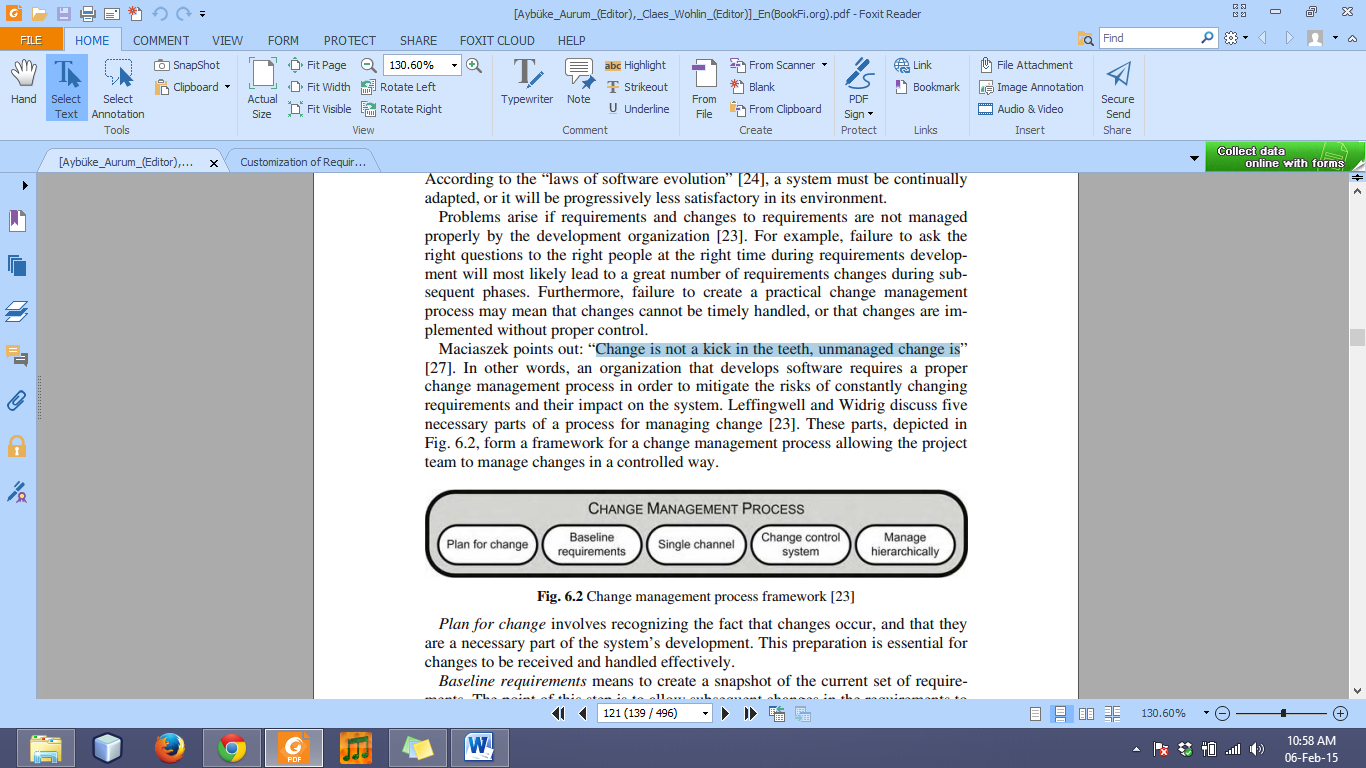 Kerangka kerja manajemen proses perubahan
Perubahan Kebutuhan
Plan for change membahas fakta bahwa telah terjadi perubahan yang merupakan bagian penting dari pembangunan sistem. Persiapan ini penting untuk perubahan yang akan diterima dan ditangani secara efektif.

Baseline requirements berarti untuk merekam set kebutuhan. Hal yang ditekankan dari langkah ini memungkinkan perubahan berikutnya dalam kebutuhan yang stabil, yang dikenal dengan set kebutuhan.
Perubahan Kebutuhan
Single channel diperlukan untuk memastikan bahwa tidak ada perubahan yang diimplementasikan dalam sistem sebelum diteliti oleh seseorang, atau beberapa orang yang mengawasi sistem, proyek dan anggaran. 
Dalam organisasi yang lebih besar, single channel sering disebut Change Control Board (CCB) atau papan pengendalian perubahan.
Perubahan Kebutuhan
Change control system memungkinkan CCB untuk mengumpulkan, melacak dan menilai dampak perubahan. 
Menurut Leffingwell dan Widrig, perubahan harus dinilai dampak biaya dan fungsinya. 
Perubahan mungkin berdampak pada stakeholder eksternal (misalnya pelanggan) dan berpotensi mengacaukan sistem. Jika hal ini diabaikan, sistem yang ditunjukkan sebelumnya cenderung memburuk.
Perubahan Kebutuhan
Manage hierarchically untuk mengelola hirarki mungkin diperlukan tindakan: 
Perubahan yang diperkenalkan dalam kode oleh programmer yang ambisius, 
Efek potensial perubahan yang telah di uji, 
Perancangan arsitektur kebutuhan dan sebagainya. 
Perubahan harus diperkenalkan secara top-down, dimulai dengan kebutuhan. Jika kebutuhan yang kadaluarsa dan terkait dengan SLO lainnya mungkin diperlukan perubahan dengan cara yang terkontrol.
Perubahan Kebutuhan
Kerangka di atas untuk proses perubahan dan menentukan suatu proses perubahan yang sebenarnya. Proses yang diusulkan oleh Kotoya dan Sommerville merupakan proses yang rinci dan terdiri dari langkah-langkah berikut:
Analisis masalah dan spesifikasi perubahan
Mengubah analisis dan biaya, yang pada gilirannya terdiri dari:
Periksa validitas permintaan perubahan
Cari kebutuhan yang terkena dampak secara langsung 
Cari kebutuhan yang terkait
Mengusulkan perubahan kebutuhan
Menilai biaya perubahan
Menilai biaya penerimaan
3. Perubahan implementasi
Analisis dampak dilakukan dalam langkah-langkah 2b, 2c dan 2e, dengan mengidentifikasi kebutuhan dan komponen sistem yang terpengaruh oleh perubahan yang diusulkan. Analisis harus dinyatakan dalam usaha yang dibutuhkan, waktu, uang dan sumber daya yang tersedia.
Strategi untuk analisis dampak
Ada berbagai strategi untuk melakukan analisis dampak, beberapa diantaranya lebih erat dengan proses rekayasa kebutuhan daripada yang lain. Strategi umum analisis dampak adalah:
Menganalisis rekam jejak atau ketergantungan informasi
Memanfaatkan teknik slicing
Konsultasi spesifikasi perancangan dan dokumentasi lainnya
Wawancara dengan developers yang berpengetahuan
Strategi untuk analisis dampak
Strategi analisis dampak ke dalam dua kategori: 
Automatable dan 
Manual.
Strategi untuk analisis dampak
Automatable
Strategi analisis dampak automatable sering menggunakan metode algoritma untuk mengidentifikasi perubahan dan dampak tidak langsung. 
Sebagai contoh, hubungan grafik untuk kebutuhan dan SLO lainnya dapat digunakan dengan algoritma untuk mengidentifikasi dampak perubahan yang diusulkan pada sistem.
Strategi untuk analisis dampak
Automatable
Prasyarat untuk strategi automatable adalah spesifikasi terstruktur dari sistem, berarti bahwa spesifikasi konsisten dan lengkap termasuk beberapa informasi semantik (misalnya, jenis hubungan).  
Setelah itu, spesifikasi dapat digunakan oleh alat untuk melakukan analisis dampak secara otomatis. 
Ketergantungan kebutuhan dalam web dan model objek adalah contoh spesifikasi terstruktur.
Strategi untuk analisis dampak
Automatable
Strategi secara otomatis membahas rekam jejak dan analisis ketergantungan, biasanya digunakan untuk menilai perkiraan dampak dengan mengidentifikasi perubahan sekunder yang diperlukan karena perubahan utama sistem. Strategi otomatis tidak cocok untuk mengidentifikasi dampak langsung.

Traceability/ Dependency Analysis 
Slicing Techniques
Strategi untuk analisis dampak
Automatable
Strategi secara otomatis membahas rekam jejak dan analisis ketergantungan, biasanya digunakan untuk menilai perkiraan dampak dengan mengidentifikasi perubahan sekunder yang diperlukan karena perubahan utama sistem. Strategi otomatis tidak cocok untuk mengidentifikasi dampak langsung.

Traceability/ Dependency Analysis 
Slicing Techniques
Strategi untuk analisis dampak
a. Traceability/ Dependency Analysis 
Analisis rekam jejak dan analisis ketergantungan melibatkan pemeriksaan hubungan antara entitas dalam perangkat lunak, keduanya berbeda dalam lingkup dan tingkat detail. 
Analisis rekam jejak adalah analisis hubungan diantara semua jenis SLO, sedangkan analisis ketergantungan adalah analisis ketergantungan tingkat rendah yang diambil dari source code.
Strategi untuk analisis dampak
b. Slicing Techniques
Slicing (mengiris) mencoba untuk memahami ketergantungan menggunakan irisan independen dari program. 
Program ini diiris menjadi irisan dekomposisi, yang berisi tempat perubahan, dan sisa dari program. 
Slicing didasarkan pada data dan keterkaitan dalam program ini. Perubahan yang dilakukan pada potongan dekomposisi sekitar variabel yang diiris didasarkan pada slice pelengkap yang tidak terpengaruh.
Strategi untuk analisis dampak
2. Manual
Strategi analisis dampak manual tidak tergantung pada spesifikasi terstruktur seperti yang terdapat pada strategi automatable. Akibatnya, ada resiko yang kurang tepat dalam prediksi dampak secara manual. 
Di sisi lain, strategi manual lebih mudah untuk memperkenalkan proses manajemen perubahan, dan biasanya digunakan dalam industri tanpa memperhatikan ketepatan strategi manual tersebut.
Strategi untuk analisis dampak
2. Manual
Strategi manual dalam hal ini menggunakan design documentation dan interviews, digunakan untuk menilai dampak awal dengan mengidentifikasi dampak langsung.
Identifikasi dampak sekunder mungkin dilakukan, tetapi lebih baik ditangani oleh strategi automatable. Strategi manual dapat digunakan untuk menangkap link traceability antara SLO untuk digunakan dalam analisis rekam jejak.
Strategi untuk analisis dampak
2. Manual
Keberhasilan dan ketepatan kegiatan ini tergantung pada sejumlah faktor:
1. Pengetahuan dan keterampilan orang-orang yang melakukan analisis
Orang dengan sedikit wawasan tentang sistem kemungkinan besar akan memiliki masalah dalam menentukan dampak perubahan kebutuhan dalam sistem.

2. Ketersediaan dokumentasi
Dokumentasi yang “tersembunyi” di komputer pribadi atau disimpan dalam binder anonim dapat diabaikan dalam analisis.

3. Jumlah informasi yang disampaikan dalam dokumentasi
Sketsa sederhana perancangan yang umum gagal untuk mengekspresikan hubungan semantik antara kelas atau komponen arsitektur. Skema penamaan yang dipilih atau notasi yang tidak konsisten membuat tugas analisis sulit. 

4. Dokumentasi yang jelas dan konsisten
Dokumentasi yang ambigu terbuka untuk interpretasi, misalnya dampak dari perubahan yang diusulkan ditambah dengan ketidakpastian yang besar, hanya karena penafsiran lain akan menghasilkan dampak yang berbeda.
Strategi untuk analisis dampak
Strategi automatable memiliki kemampuan untuk memberikan estimasi dampak yang sangat halus dalam mode otomatis, tetapi membutuhkan keberadaan infrastruktur rinci dan mengakibatkan pada waktu yang terlalu banyak salah. 
Dengan strategi manual, dilakukan oleh orang-orang yang terbaik atau manusia (sebagai lawan alat). Ini membutuhkan infrastruktur yang kurang, tetapi mungkin memiliki estimasi dampak yang kasar daripada yang automatable.
Impact Analysis Metrics
Metrik berguna dalam analisis dampak karena berbagai alasan. 
Metrik dapat digunakan untuk mengukur dan menghitung perubahan yang disebabkan oleh kebutuhan baru atau kebutuhan yang diubah pada analisis dampak. 
Metrik juga dapat digunakan untuk mengevaluasi proses analisis dampak itu sendiri setelah perubahan telah dilaksanakan.
Impact Analysis Metrics
Menentukan seberapa parah atau mahalnya sebuah perubahan merupakan hal yang berguna untuk menentukan faktor-faktor dampak. 
Lindvall mendefinisikan faktor dampak pada tabel di bawah untuk mengukur dampak dari perubahan yang disarankan.
Faktor dampak didasarkan pada temuan empiris di mana ditetapkan bahwa perubahan jenis SLOs dapat digunakan sebagai indikator tingkat perubahan. Semakin tinggi faktor dampak, semakin parah perubahan.
Metrik untuk mengukur Dampak Perubahan
TERIMA KASIH